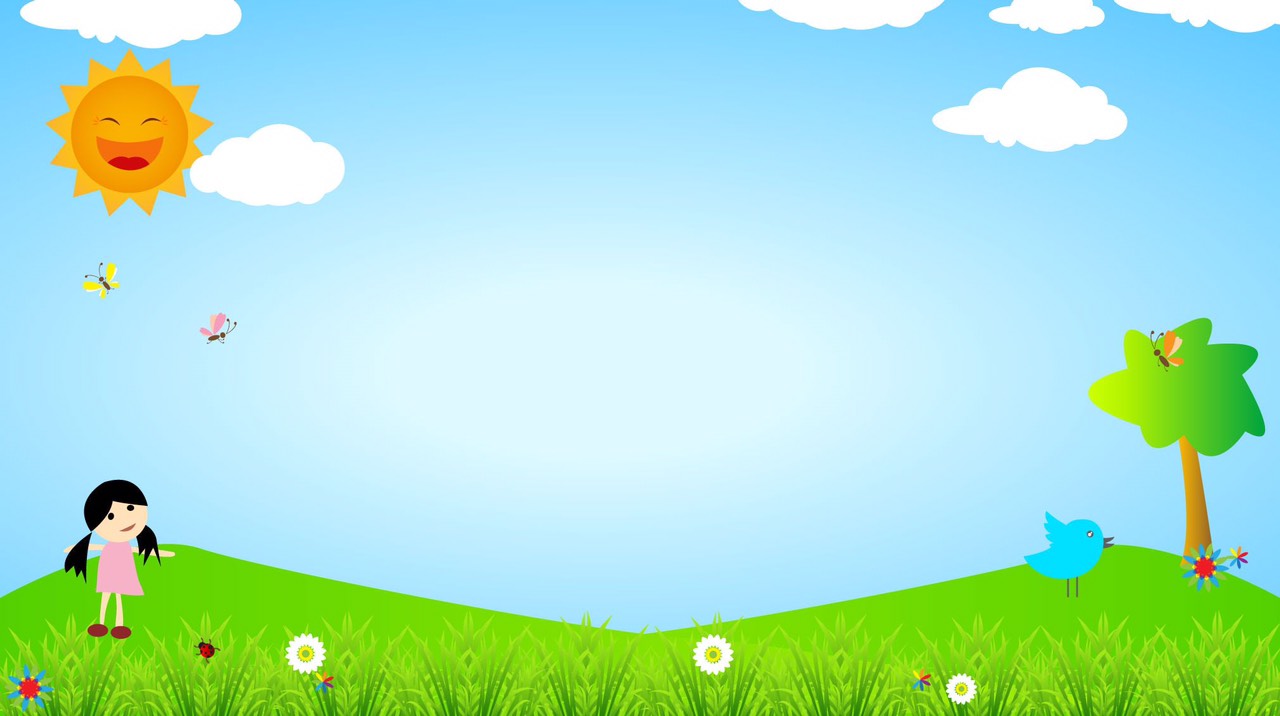 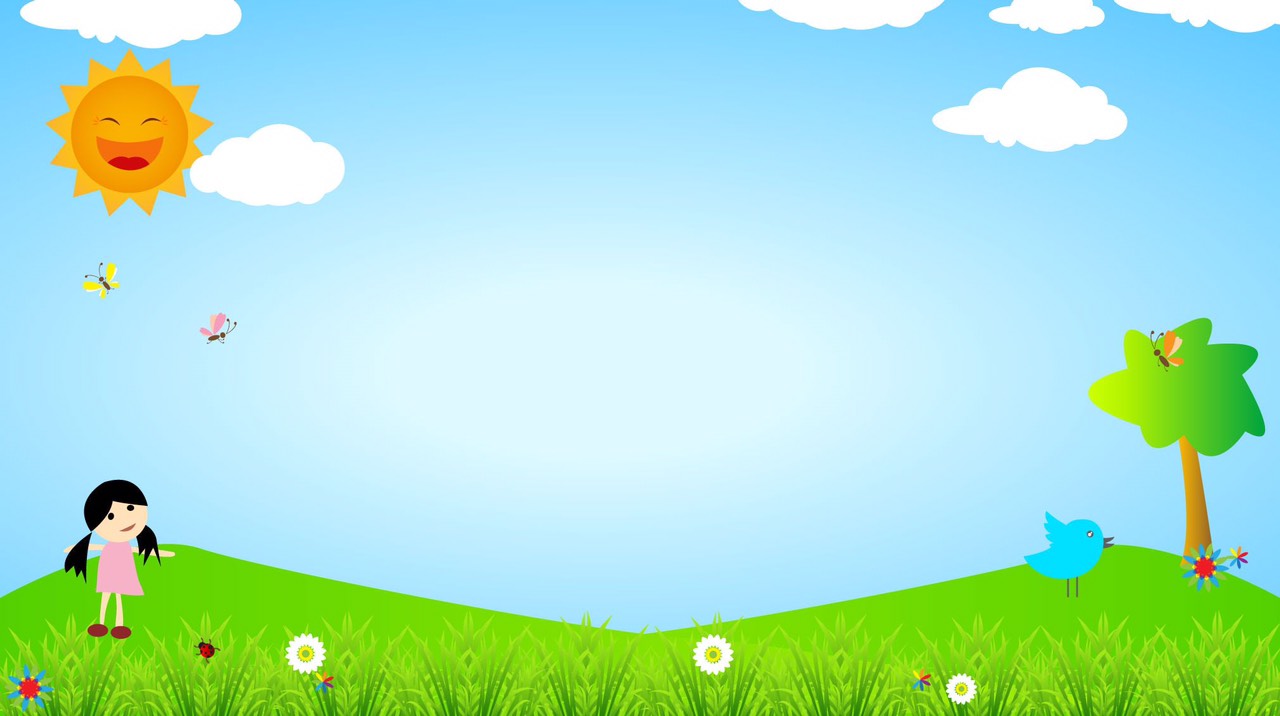 UBND QUẬN LONG BIÊN
TRƯỜNG MẦM NON LONG BIÊN A
TRƯỜNG MẦM NON LONG BIÊN A
PHÁT TRIỂN NGÔN NGỮ
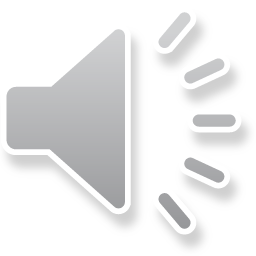 LĨNH VỰC PHÁT TRIỂN NGÔN NGỮ
Đề tài: Trò chơi chữ cái e - ê 
Lứa tuổi: MGL 5 -6 tuổi 
Giáo viên: Ngô Thị Huyền
ĐỀ TÀI: LÀM QUEN CHỮ CÁI G ; Y
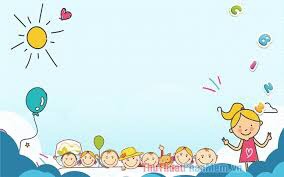 Ôn chữ cái đã học
e
ª
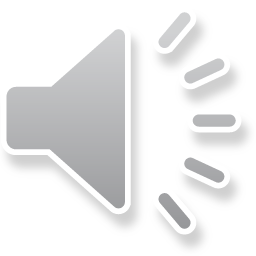 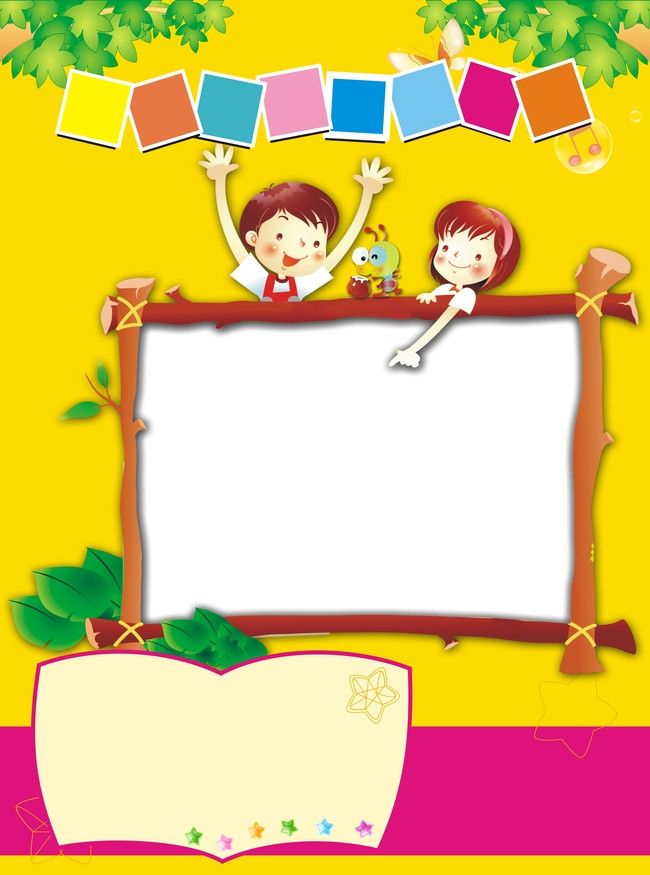 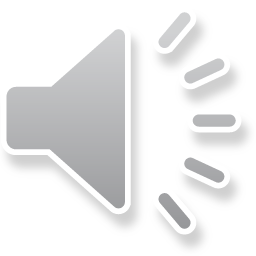 Trò chơi
Ai nhanh hơn
em bÐ
e
Ð
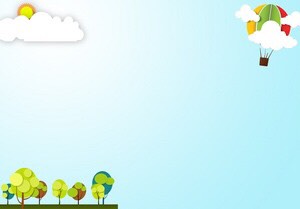 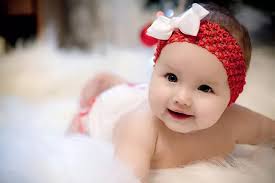 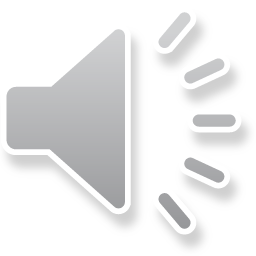 …m b…
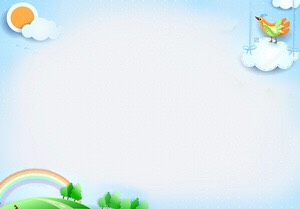 bóp bª
ª
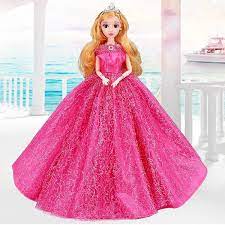 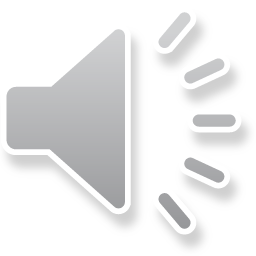 bóp b…
TRÒ CHƠI 2 : Ô Cửa DỄ THƯƠNG
e
o
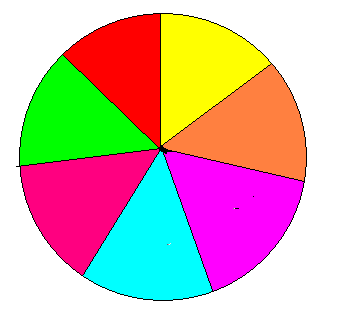 ª
a
e
ª
a
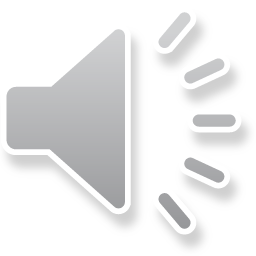 TRÒ CHƠI 2 : Ô Cửa DỄ THƯƠNG
e
o
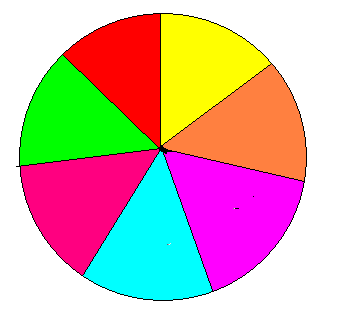 ª
a
e
ª
a
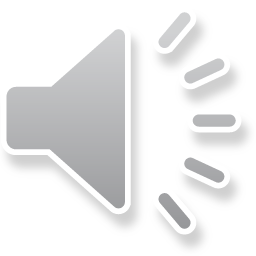 TRÒ CHƠI 2 : Ô Cửa DỄ THƯƠNG
e
o
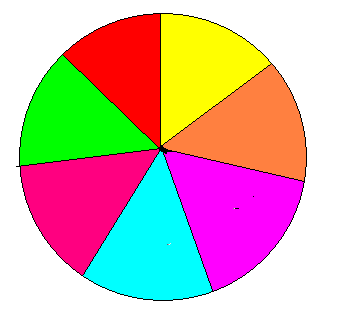 ª
a
e
ª
a
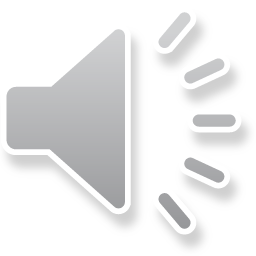 Trò chơi 3: ô cửa bí mật
i
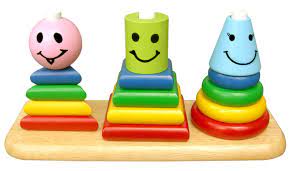 e
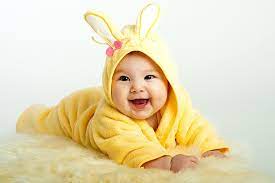 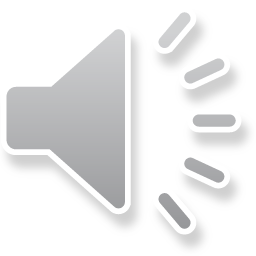 ª
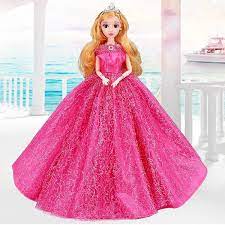 Trò chơi 3: ô cửa bí mật
e
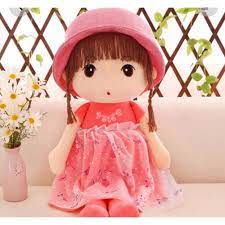 ª
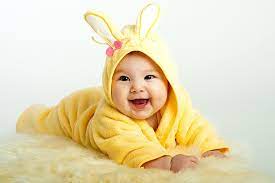 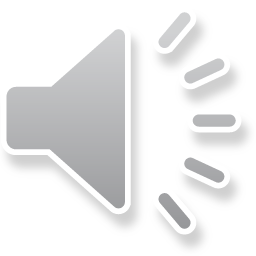 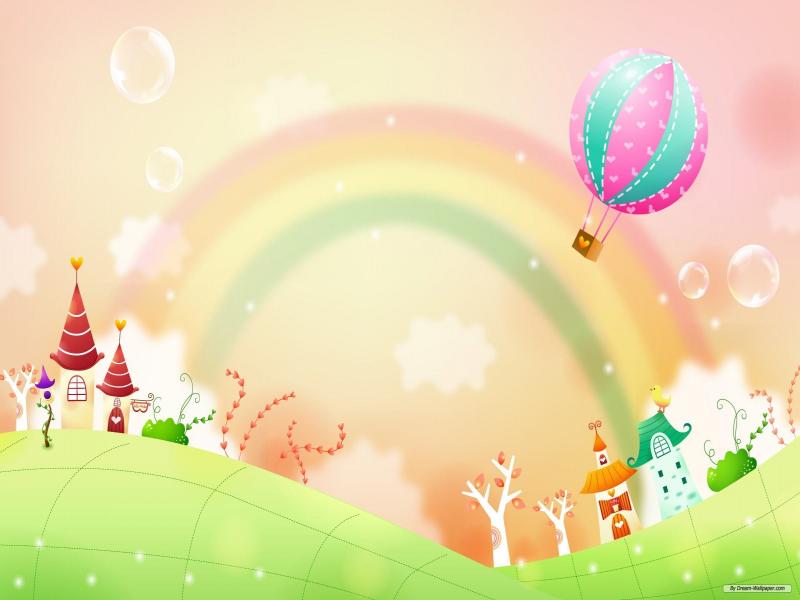 Chúc các con chăm ngoan học giỏi
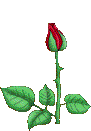 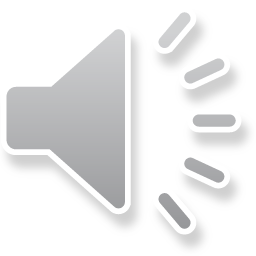 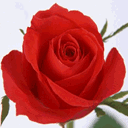